Муниципальное казенное дошкольное 
образовательное учреждение города Новосибирска 
"Детский сад № 451 комбинированного вида» Центрального округа
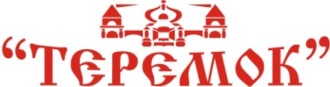 Парциальная программадля детей 5-6 лет с ОВЗ«По дороге с Речевичком» (формирование основ речевого творчества)
Авторы-составители:
Барышникова Светлана Михайловна,
Соловьева Елена Александровна,
Чупина Лариса Анатольевна,
Фокеева Елена Александровна
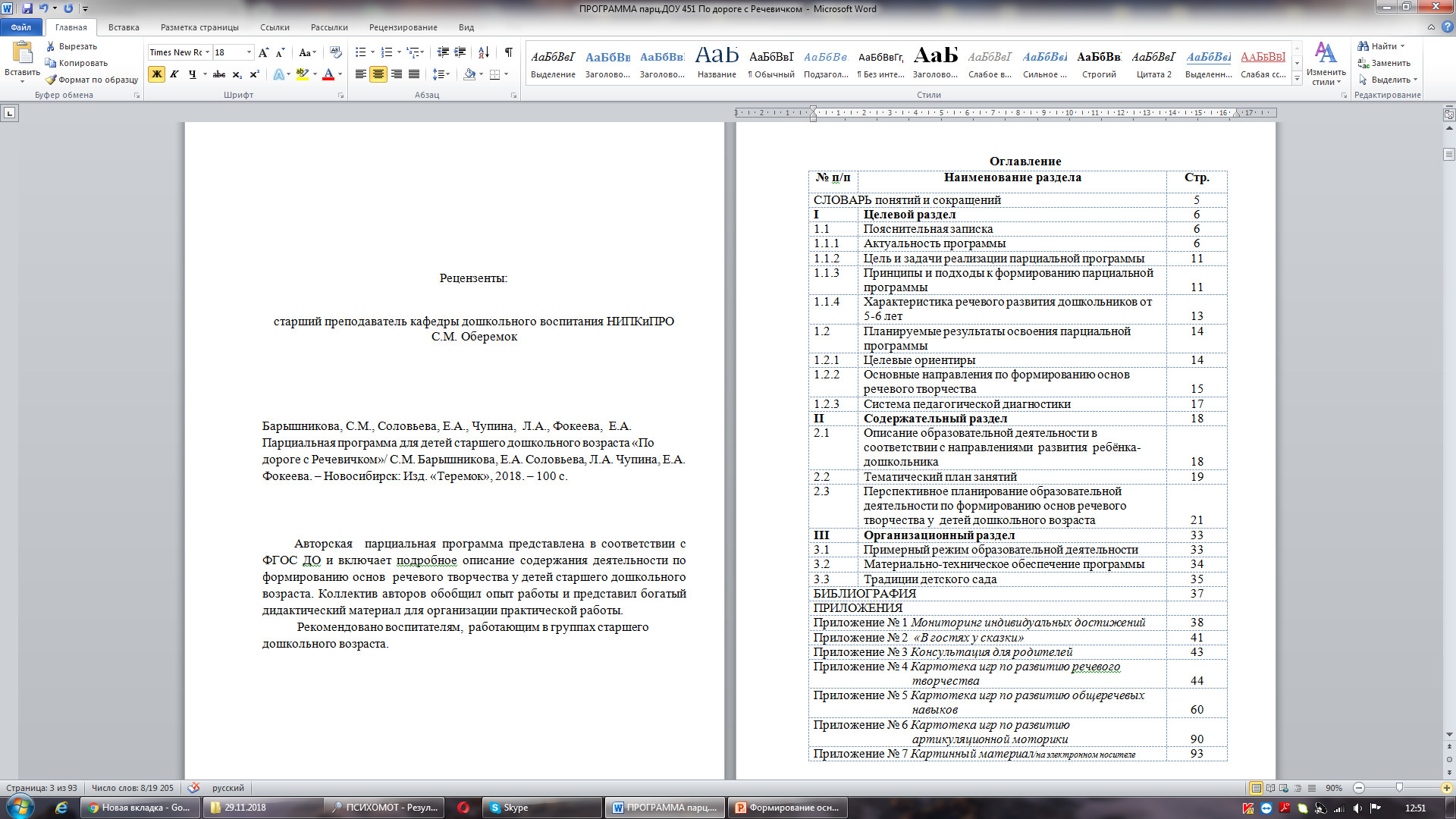 Авторская  парциальная программа представлена в соответствии с ФГОС ДО и включает подробное описание содержания деятельности по формированию основ  речевого творчества у детей старшего дошкольного возраста.
Словарь терминов
Творчество – процесс, в результате которого создаётся что-то новое и оригинальное; 
	Речевое творчество (РТ) – это самостоятельная деятельность детей по построению связных высказываний, вызванных восприятием произведений искусства, стимулирующих использование детьми разнообразных выразительных языковых средств, передающих впечатления ребенка от художественной информации.
Актуальность
ФГОС определили основные составляющие  в области «Речевое развитие»:
владение речью как средством общения и культуры; 
обогащение активного словаря; 
развитие связной, грамматически правильной диалогической и монологической речи; 
развитие речевого творчества; 
развитие звуковой и интонационной культуры речи, фонематического слуха; 
знакомство с книжной культурой, детской литературой, понимание на слух текстов различных жанров детской литературы; 
формирование звуковой аналитико­-синтетической активности как предпосылки обучения грамоте.
    
ФГОС от 17.10.2013,  раздел II, п. 2.6
Дошкольный возраст - это период активного усвоения ребенком разговорного языка, становления и развития всех сторон речи: фонетической, лексической, грамматической.
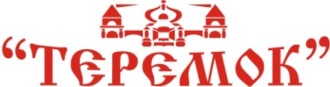 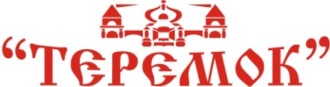 На сегодняшний день общество нуждается в личности, способной к проявлению активности и творчества в решении жизненно важных проблем.
 
	Л. С. Выготский о творчестве писал: «Творческая деятельность - это всякая практическая или теоретическая деятельность человека, в которой возникают новые результаты»
Первоосновы творческой личности необходимо заложить уже в дошкольном детстве:
активное конструирование новых слов;
интерес к сочинительской деятельности

	Речевое творчество – это один  из путей к развитию творческой думающей личности
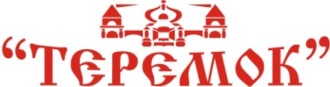 Речевое творчество  – путь к развитию творческой думающей личности	 

	Планирование через
пересказ;
сочинительство  по предметным и сюжетным картинкам;
детское речевое фантазирование, составление рассказов, сказок из личного опыта;
придумывание сказок со свободным концом
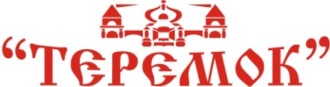 Анализ практического опыта ДОУ
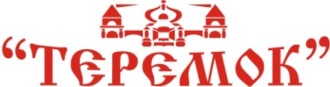 Парциальная образовательная программа по формированию основ речевого творчества «По дороге с Речевичком» (далее «Программа»), разработана 
в соответствии с Федеральным законом Российской Федерации «Об образовании в Российской Федерации», Федеральным государственным образовательным стандартом дошкольного образования, 
на основе 
«Программы развития речи дошкольников» О.С. Ушаковой, Е.М. Струниной с 5 до 6 лет, 
технологии по развитию заинтересованного отношения к речевой деятельности О.М. Ельцовой, Н.Н. Горбаческой,  
системы коррекционной работы Н.В. Нищевой, 
рекомендаций по проведению артикуляционных упражнений Е.М. Косиновой 
с учётом «Основной общеобразовательной программы дошкольного образования МКДОУ города Новосибирска  «Детский сад № 451 комбинированного вида «Теремок»
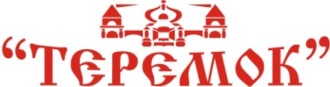 Цель программы: 
воспитание творческой думающей личности  через создание и обеспечение условий, способствующих  овладению продуктивными способами речевого общения и взаимодействию со сверстниками и взрослыми.
Задачи программы: 
научить содержательно, грамматически правильно и последовательно излагать свои мысли;
создать условия для моделирования различных ситуаций речевого общения; 
развивать  умения использовать невербальные средства общения (жесты, мимика, пантомимика); 
формировать умения вести беседу, отстаивать свою точку зрения, слушать и слышать собеседника; 
воспитать у детей отношения к слову как эффективному средству общения; научить  дошкольников успешно пользоваться этим средством; 
развивать психические функции: слуховое внимание, зрительное внимание, слуховую память, зрительную память, логическое мышление, пространственную ориентировку, воображение.
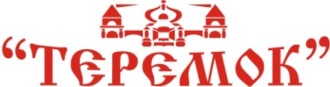 В программе учитываются:
1) индивидуальные образовательные потребности ребенка;
2) возрастная адекватность дошкольного образования; 
3) построение образовательной деятельности на основе индивидуальных особенностей каждого ребенка; 
4) условия для получения образования детьми
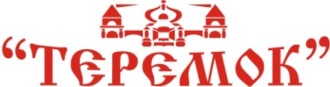 Методические принципы:
принцип взаимосвязи сенсорного, умственного и речевого развития детей, 
принцип коммуникативно-деятельностного подхода к развитию речи, 
принцип развития языкового чутья, 
принцип формирования элементарного осознания явлений языка, 
принцип взаимосвязи всех сторон речевого развития детей, принцип обогащения мотивации речевой деятельности, 
принцип обеспечения активной речевой практики
Характеристика речевого развития:
к старшему дошкольному возрасту у ребенка
 накапливается значительный запас слов;

в основном завершается важнейший этап речевого развития детей — усвоение грамматической системы языка;
 
основные недостатки в развитии связной речи – это неумение построить связный текст, используя все структурные элементы (начало, середина, конец), соединять части высказывания
Целевые ориентиры:
активно взаимодействует со сверстниками и взрослыми, участвует в совместных играх;
 
способен договариваться, учитывать интересы и чувства других, сопереживать неудачам и радоваться успехам других, стараться разрешать конфликты; 

может фантазировать вслух, играть звуками и словами; 

проявляет любознательность, задает вопросы, касающиеся близких и далеких предметов и явлений, интересуется причинно-следственными связями (как? почему? зачем?), пытается самостоятельно придумывать объяснения явлениям природы и поступкам людей; 

обладает начальными знаниями о себе, о предметном, природном, социальном и культурном мире, в котором он живет
Дополнение содержания образовательного процесса:
Направления по формированию основ речевого творчества:
самостоятельное сочинение;

разнообразные виды творческих рассказов;

развитие умения внимательно выслушивать рассказы сверстников;

обогащение активного словаря; 

развитие умения находить в текстах литературных произведений сравнения, эпитеты
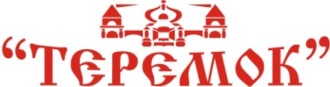 Педагогическая диагностика
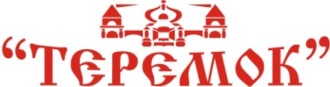 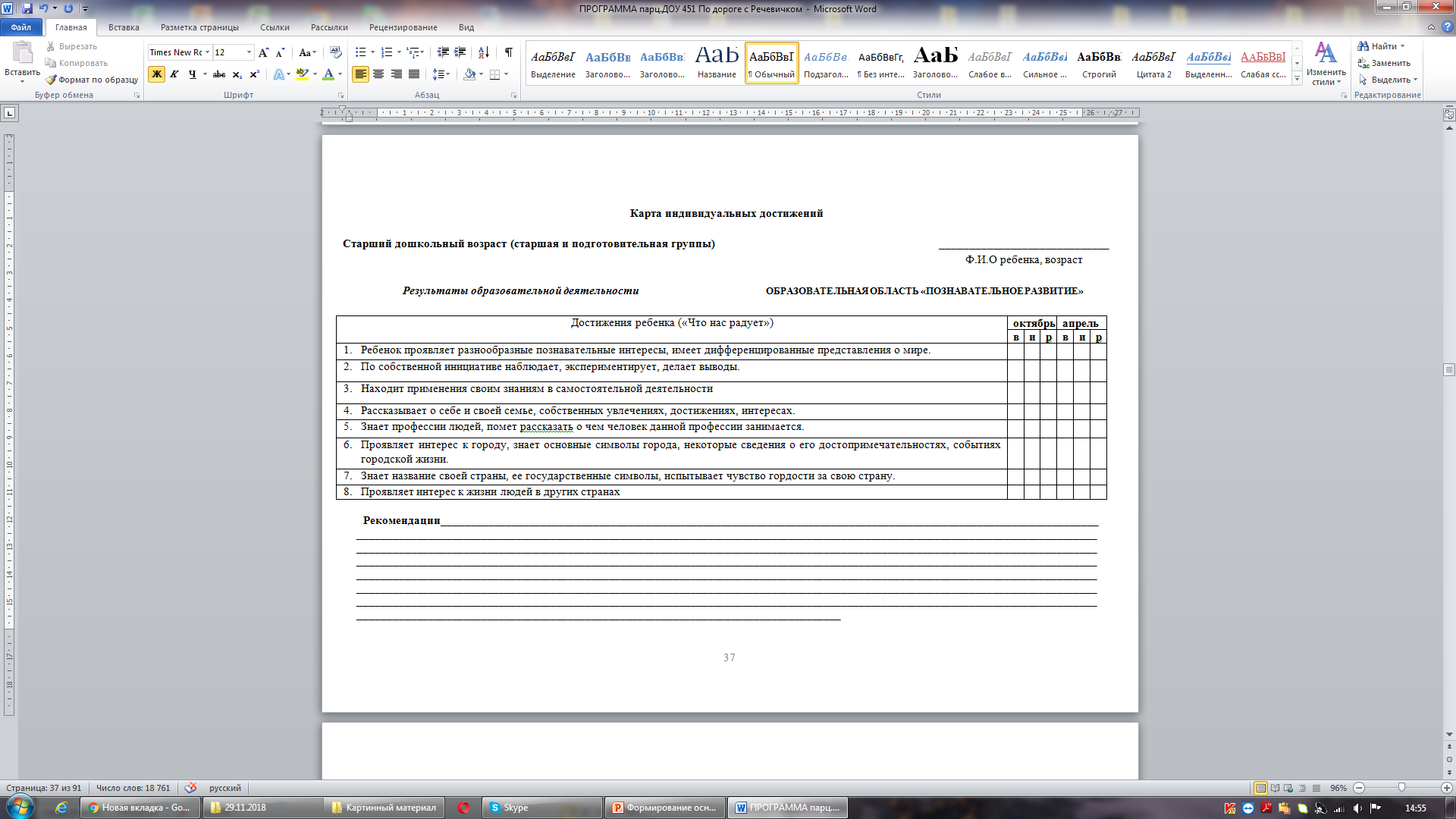 Описание образовательной деятельности
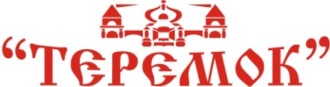 Примерное тематической планирование в старшей группе комбинированной направленности с ТНР
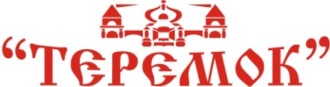 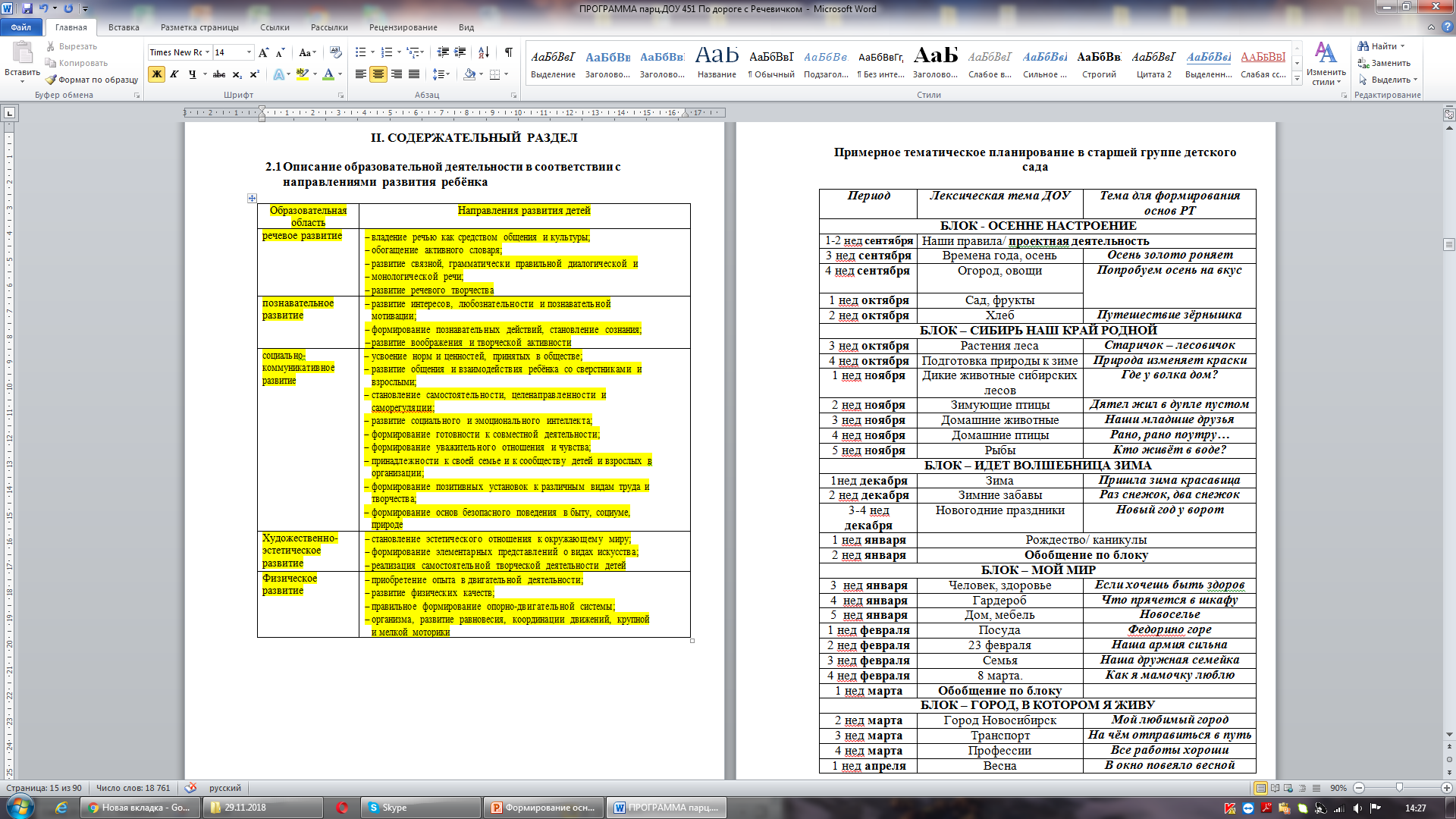 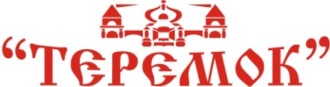 Перспективное планирование ОД по формированию основ РТ в старшей группе комбинированной направленности с ТНР
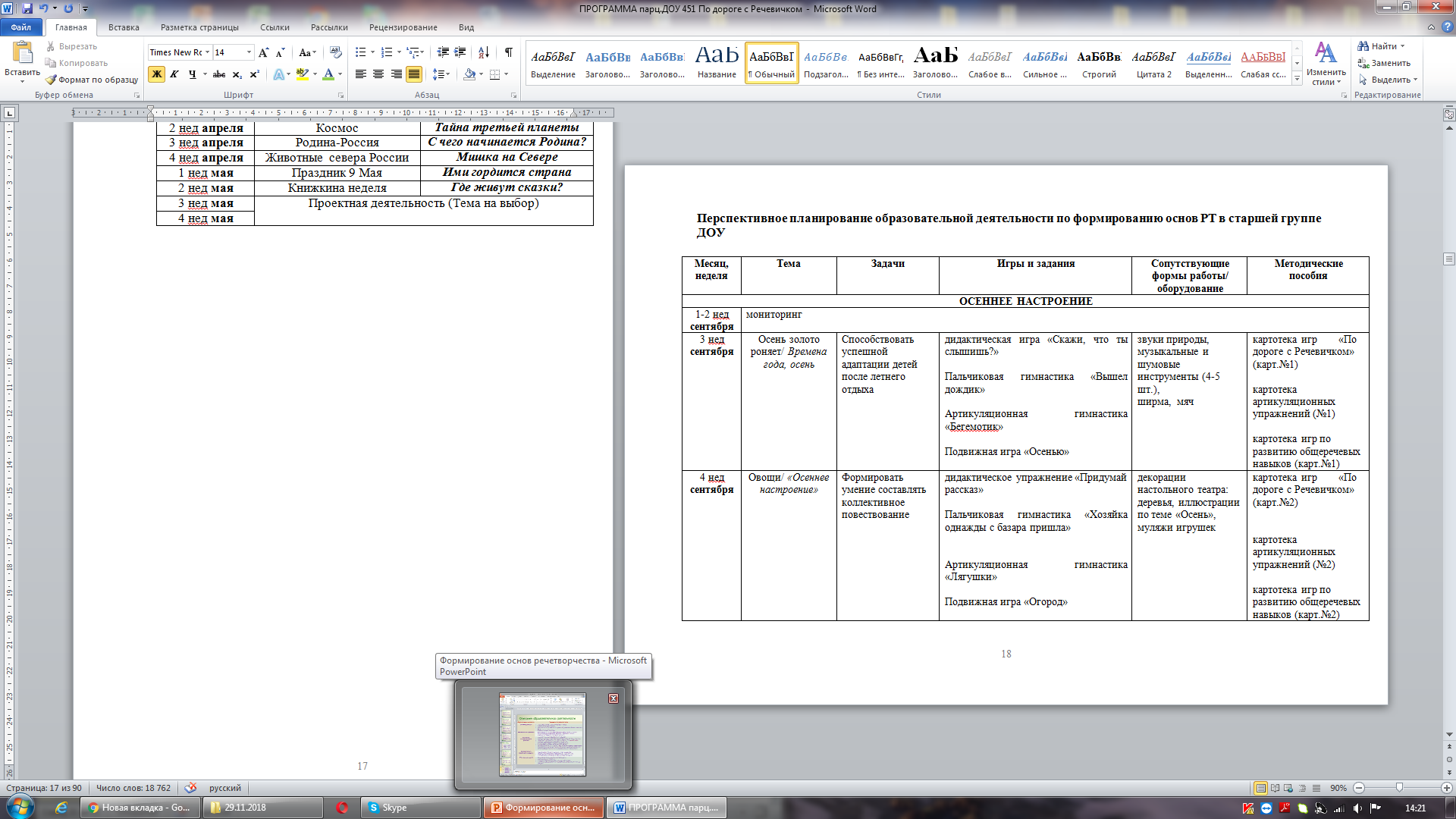 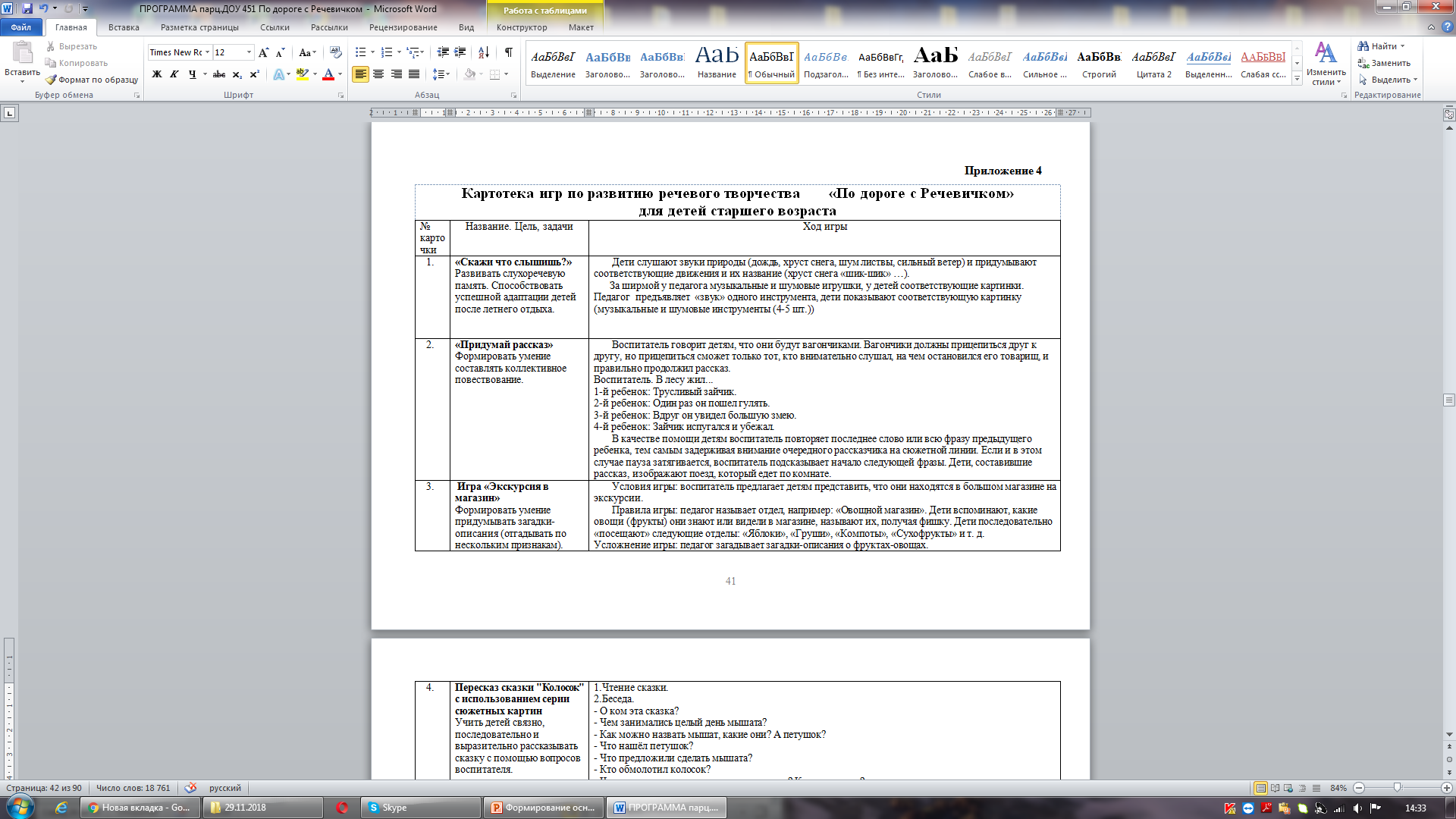 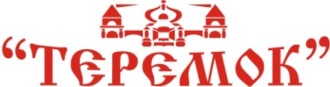 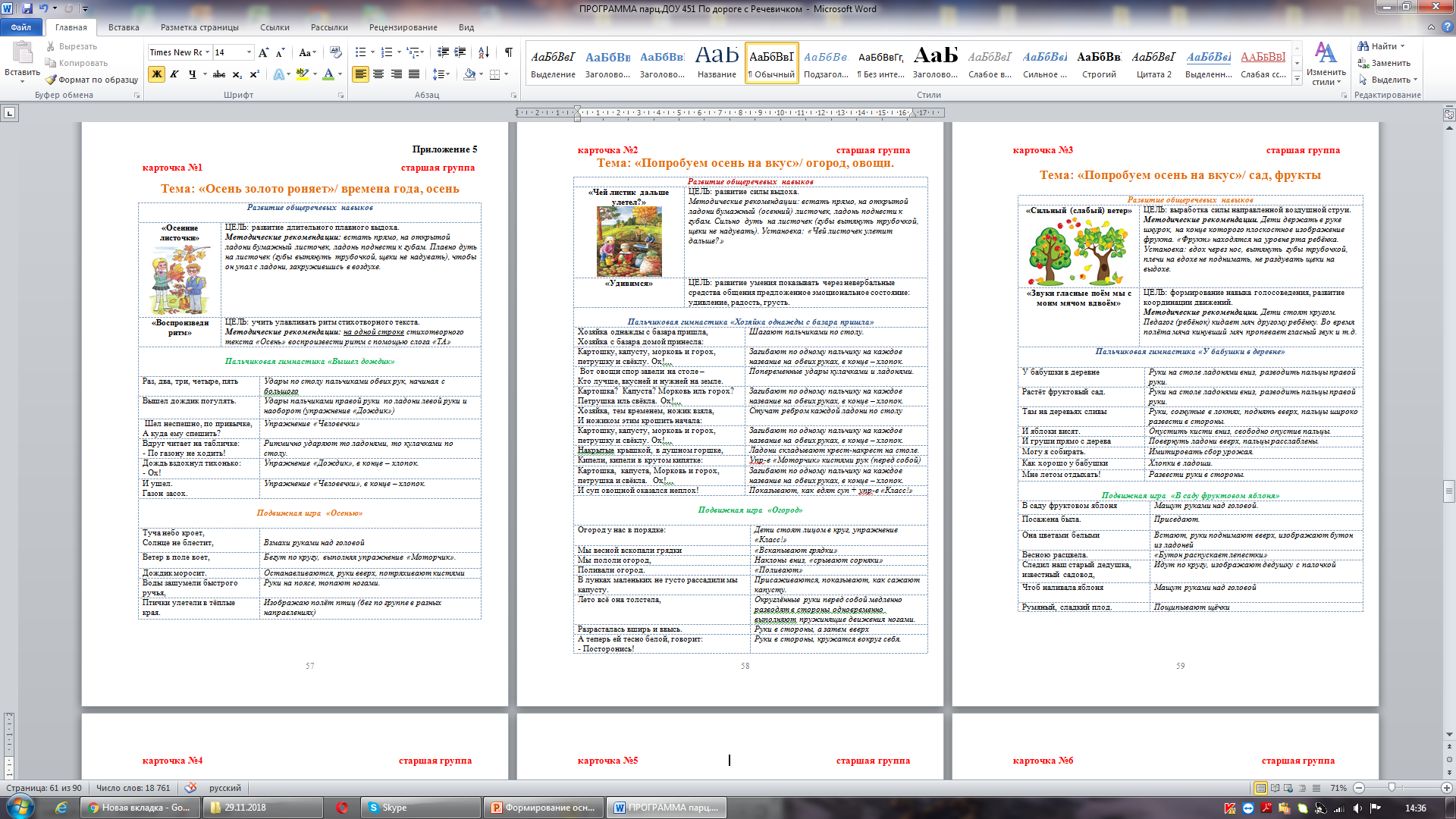 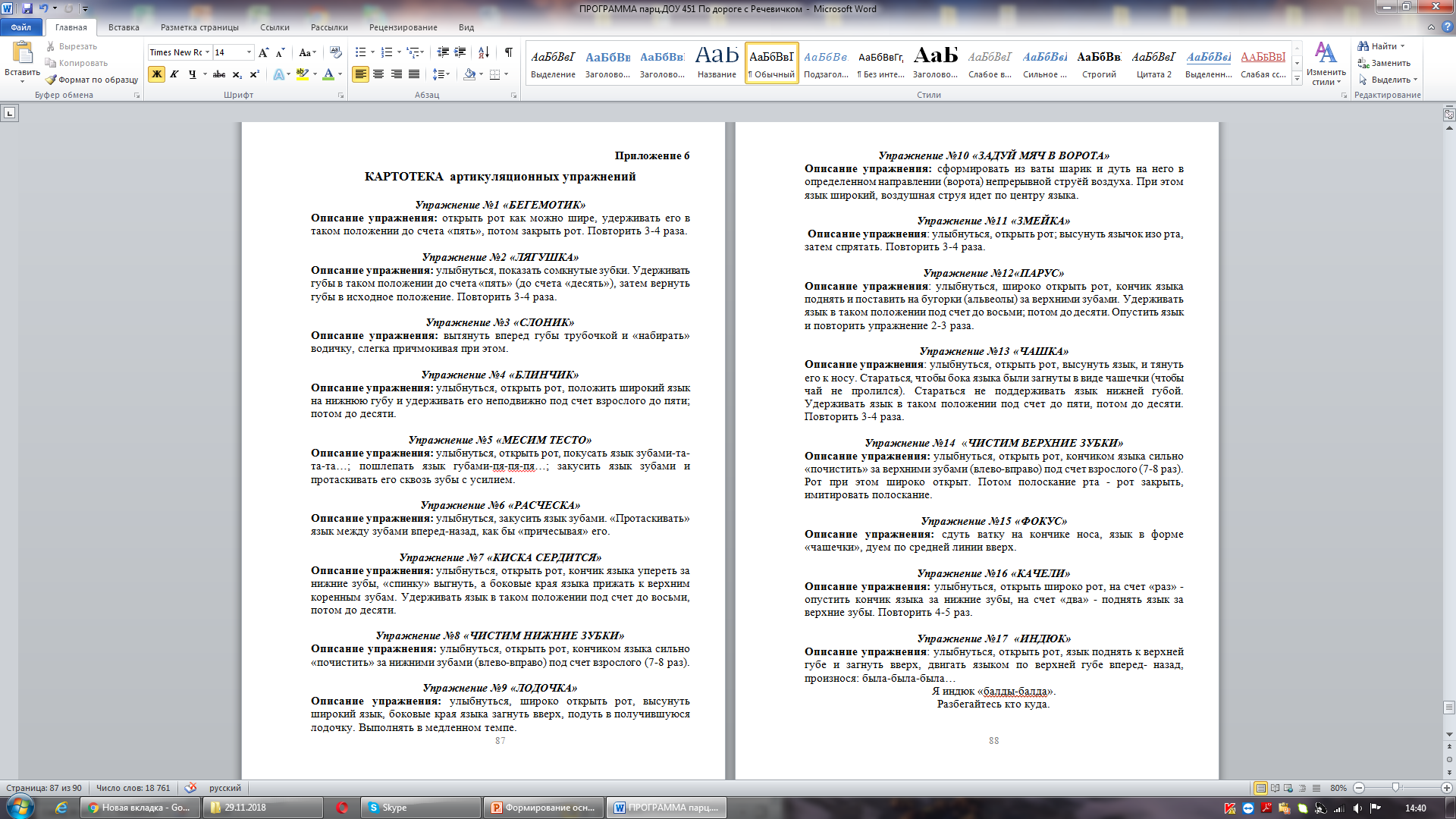 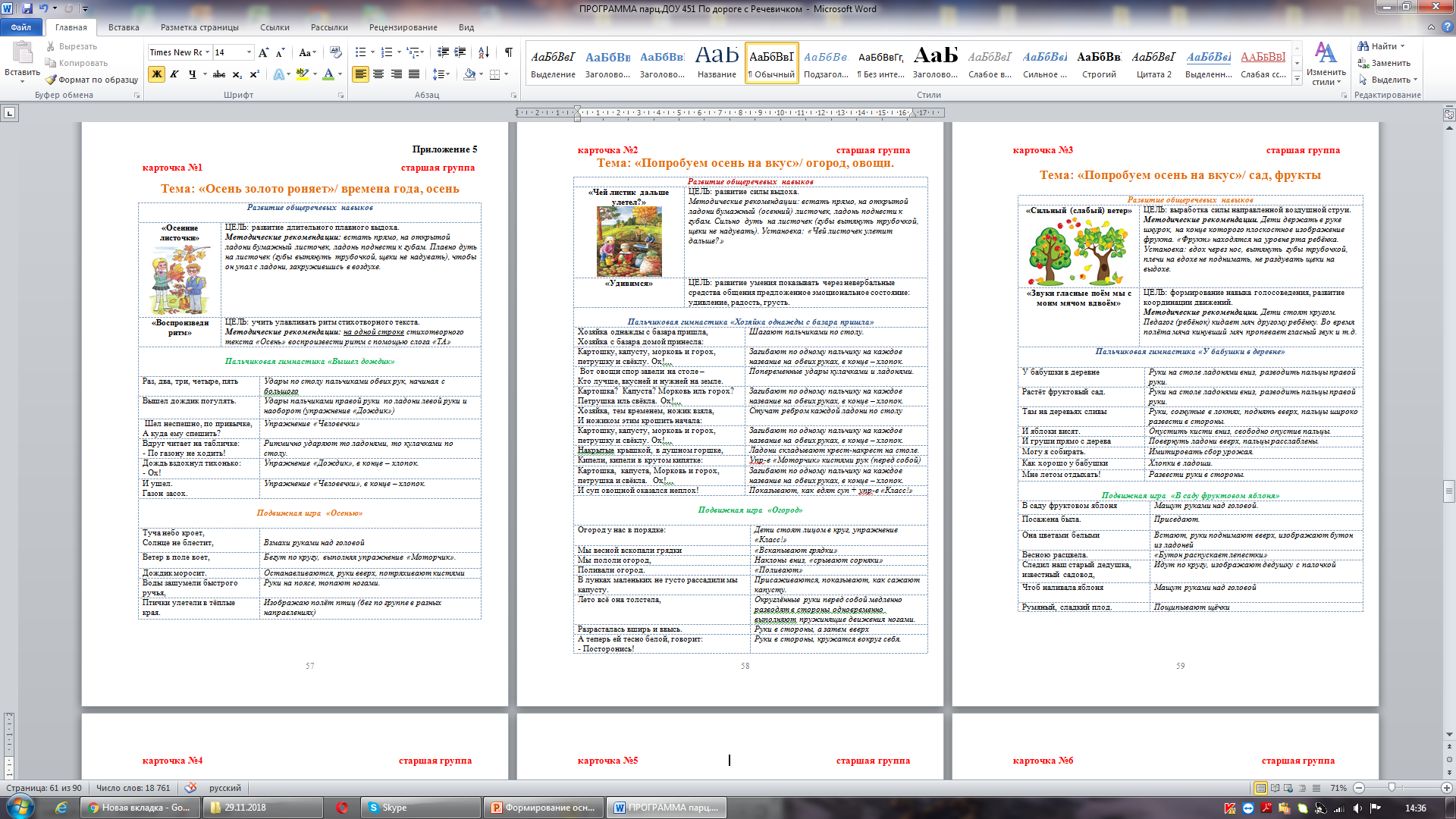 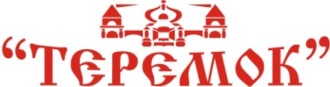 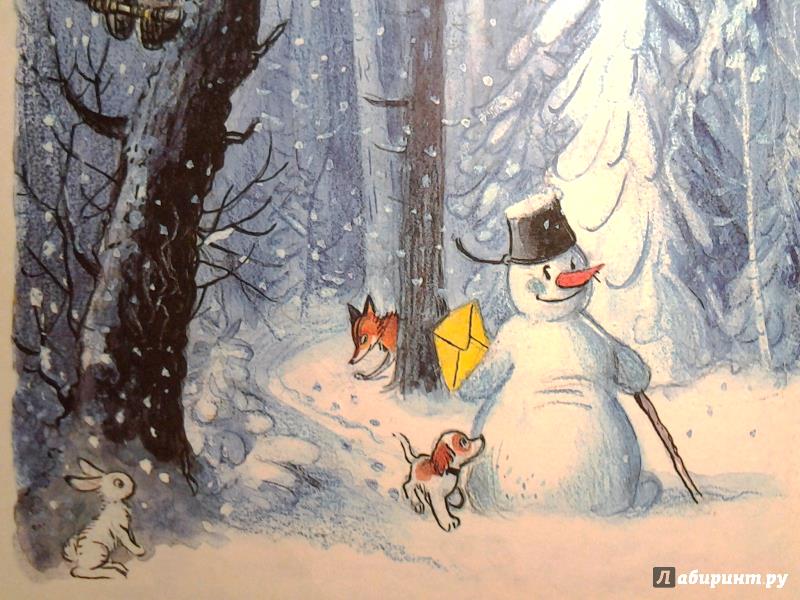 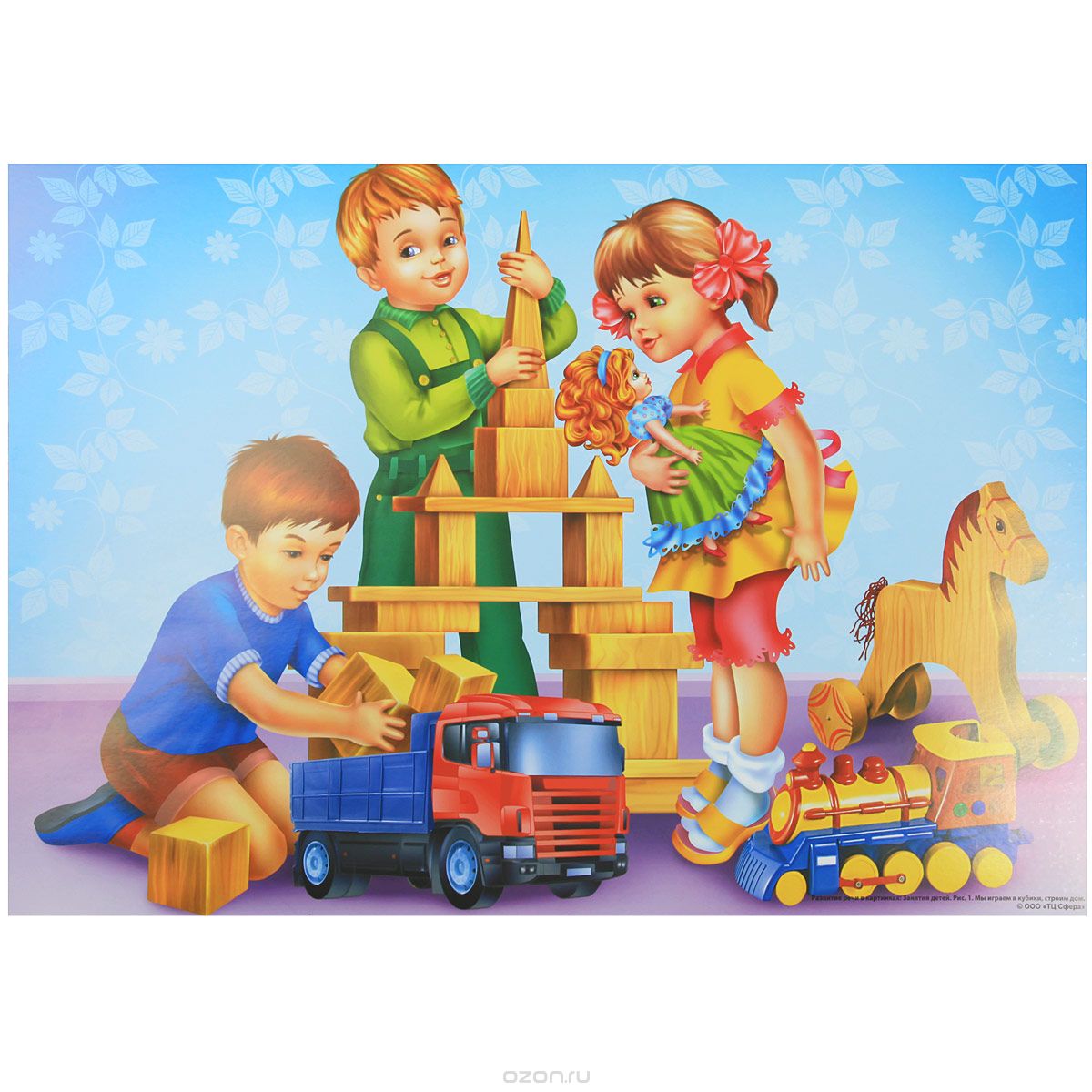 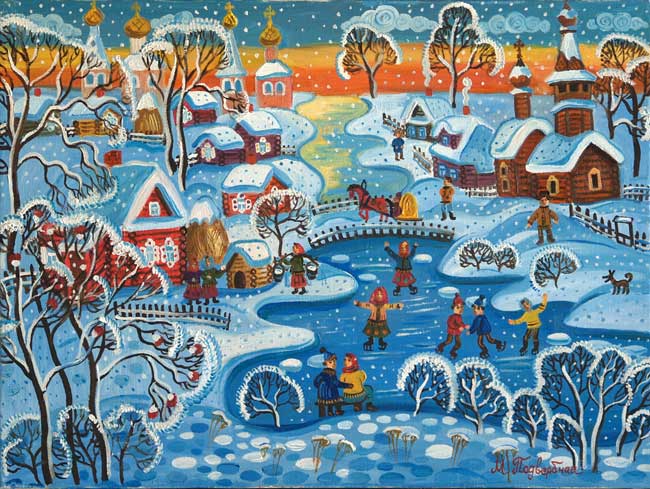 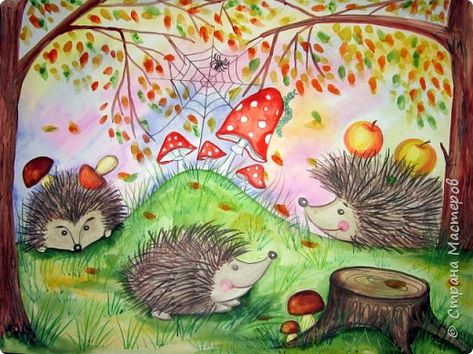 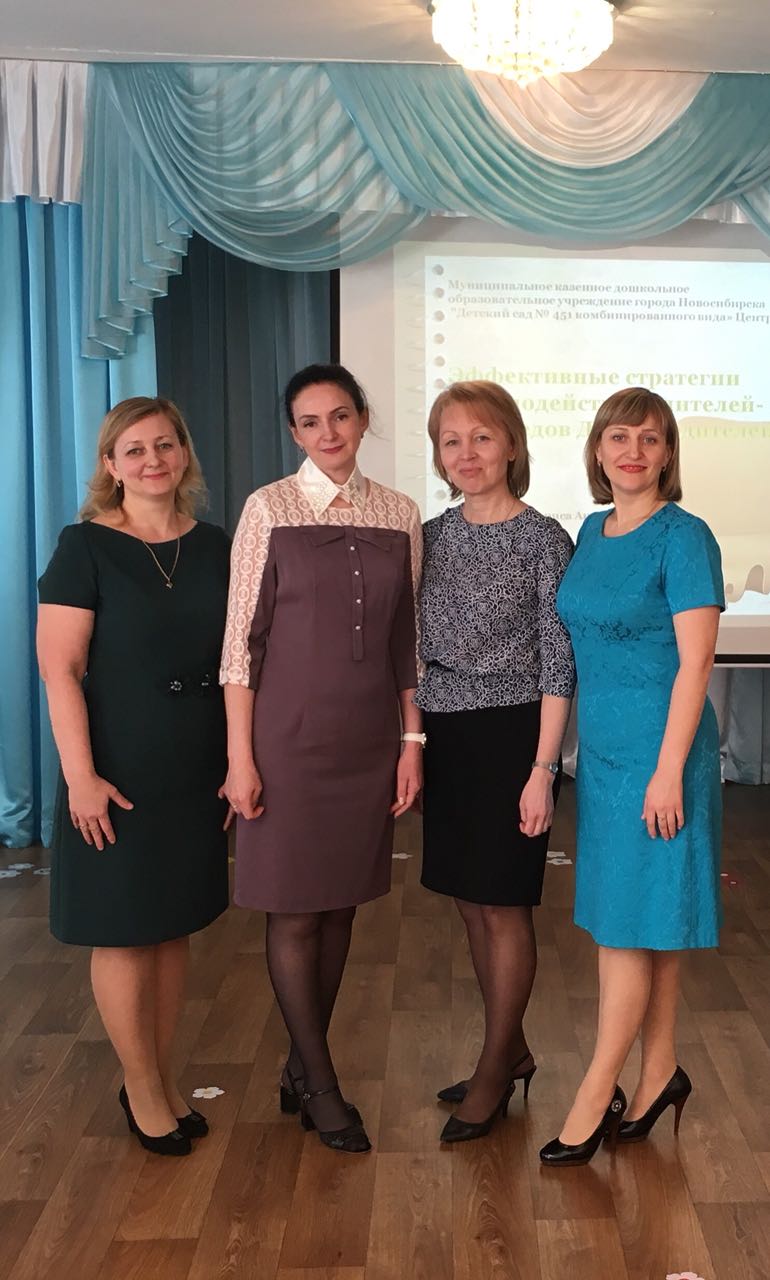 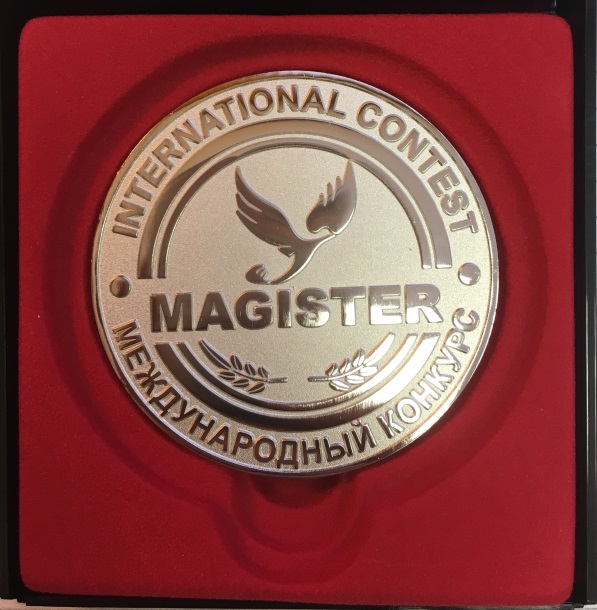 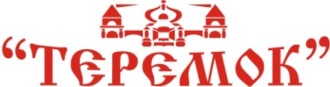 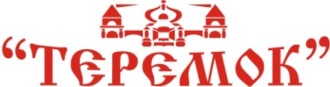 БИБЛИОГРАФИЧЕСКИЙ  СПИСОК
Ельцова О. М., Горбачевская Н. Н., Терехова А. Н.: Организация полноценной речевой деятельности в детском саду: методические рекомендации. – СПб.: ООО «ИЗДАТЕЛЬСТВО «ДЕТСТВО-ПРЕСС», 2016. -187 с.

Косинова  Е.М.: Игры для развития речи – М.: Эксмо, 2011. -192 с.

Нищева Н.В. Система коррекционной работы в логопедической группе для детей с общим недоразвитием речи. – СПб.: ООО «ИЗДАТЕЛЬСТВО «ДЕТСТВО-ПРЕСС», 2013. -522 с.

Развитие речи детей 5-6 лет: программа, методические рекомендации, конспекты образовательной деятельности, игры и упражнения/авс.-сост. О.С. Ушакова, Е.М. Струнина.- 2-е изд. дораб. – М.: Вентана-Граф, 2016. – 272 с. – (Тропинки).

Ушакова О.С., Струнина Е.М. Методика развития речи детей дошкольного возраста: Учеб.-метод. пособие для воспитателей дошк. образоват. учреждений. - М.: Гуманит. изд. центр ВЛАДОС, 2004. - 288 с.